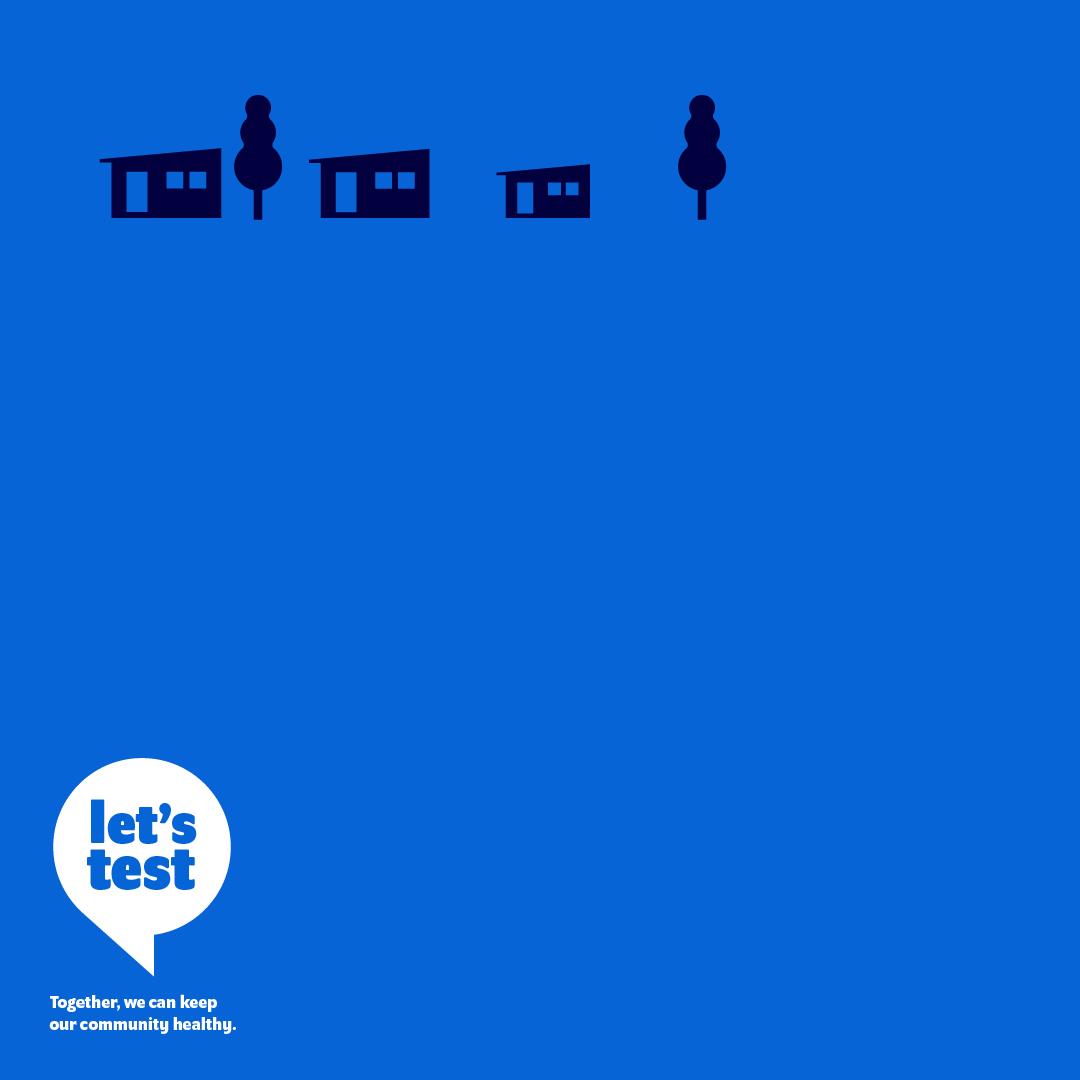 81%
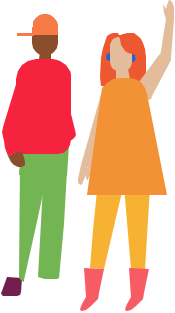 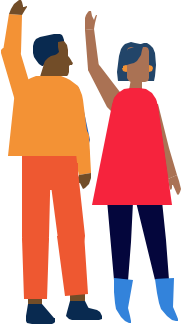 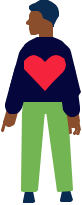 ya que el 81% de las personas de países de ingresos bajos e ingresos medianos-bajos carecen de acceso a pruebas de diagnóstico (a excepción de las pruebas del VIH y la malaria). Lancet, 2021
Las pruebas de diagnóstico son un requisito esencial para alcanzar la cobertura universal de salud.
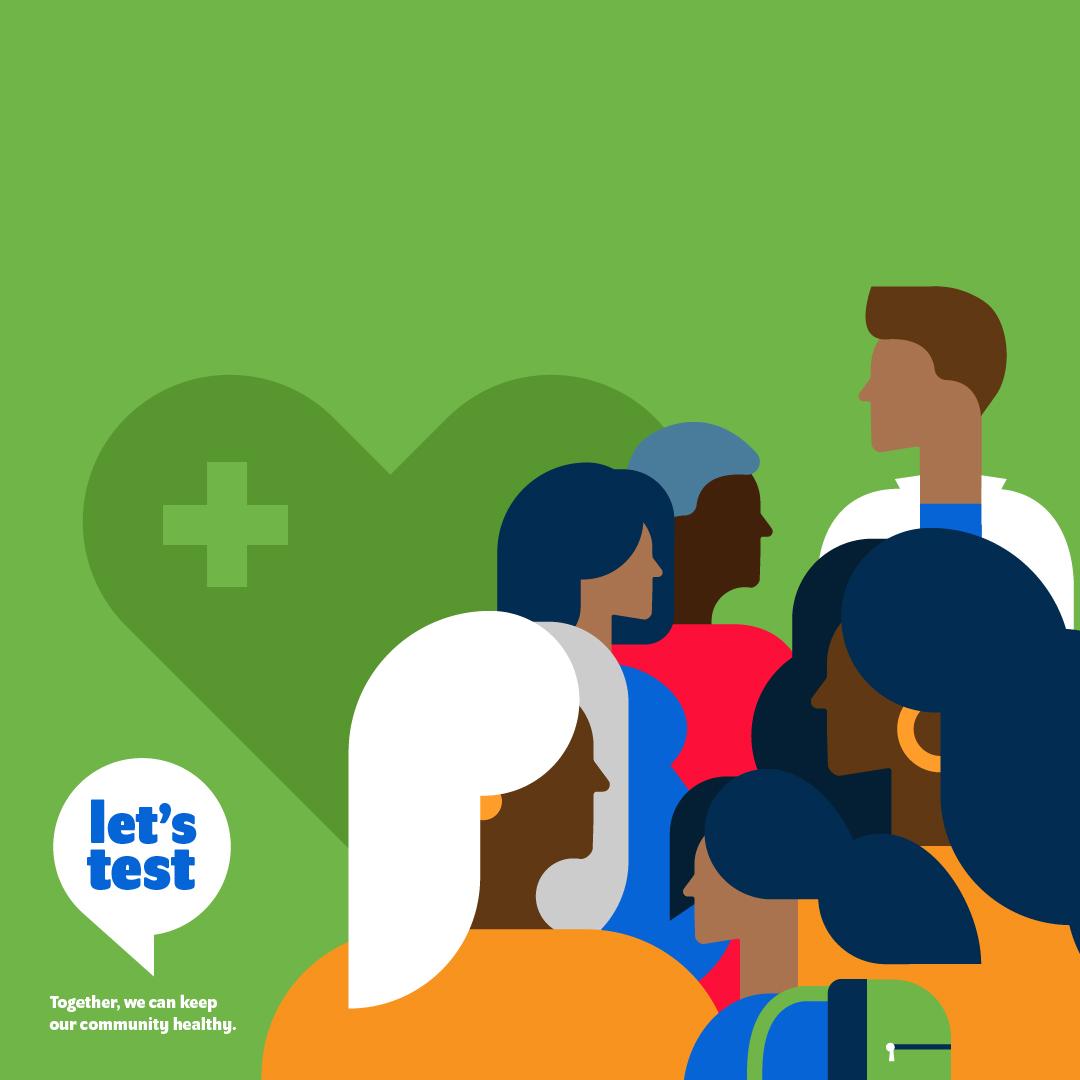 Sin ellas, es imposible garantizar que todas las personas disfruten de asistencia sanitaria de calidad.
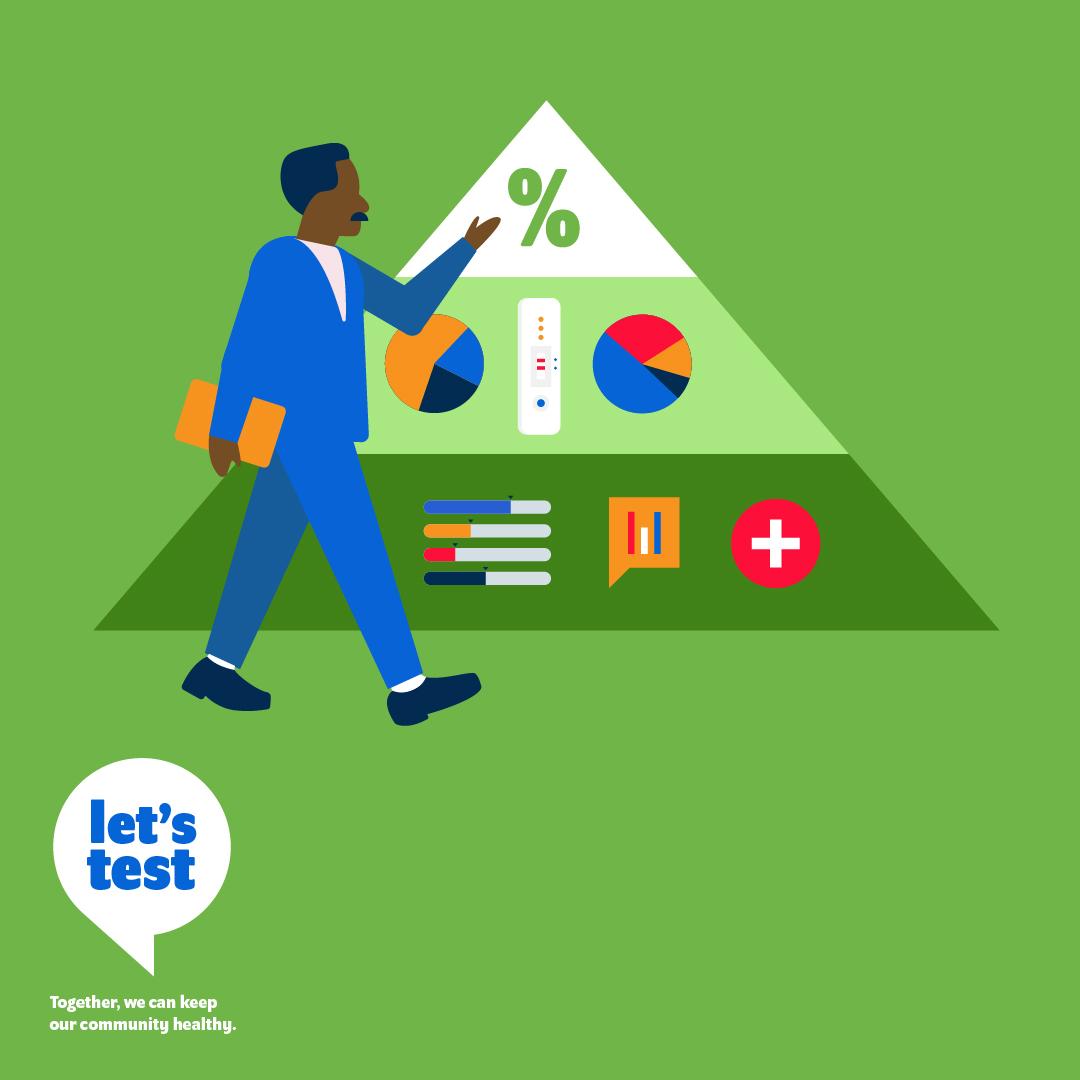 Las pruebas de diagnóstico generan datos que empoderan a todos los niveles del sistema de salud para atender sus prioridades.
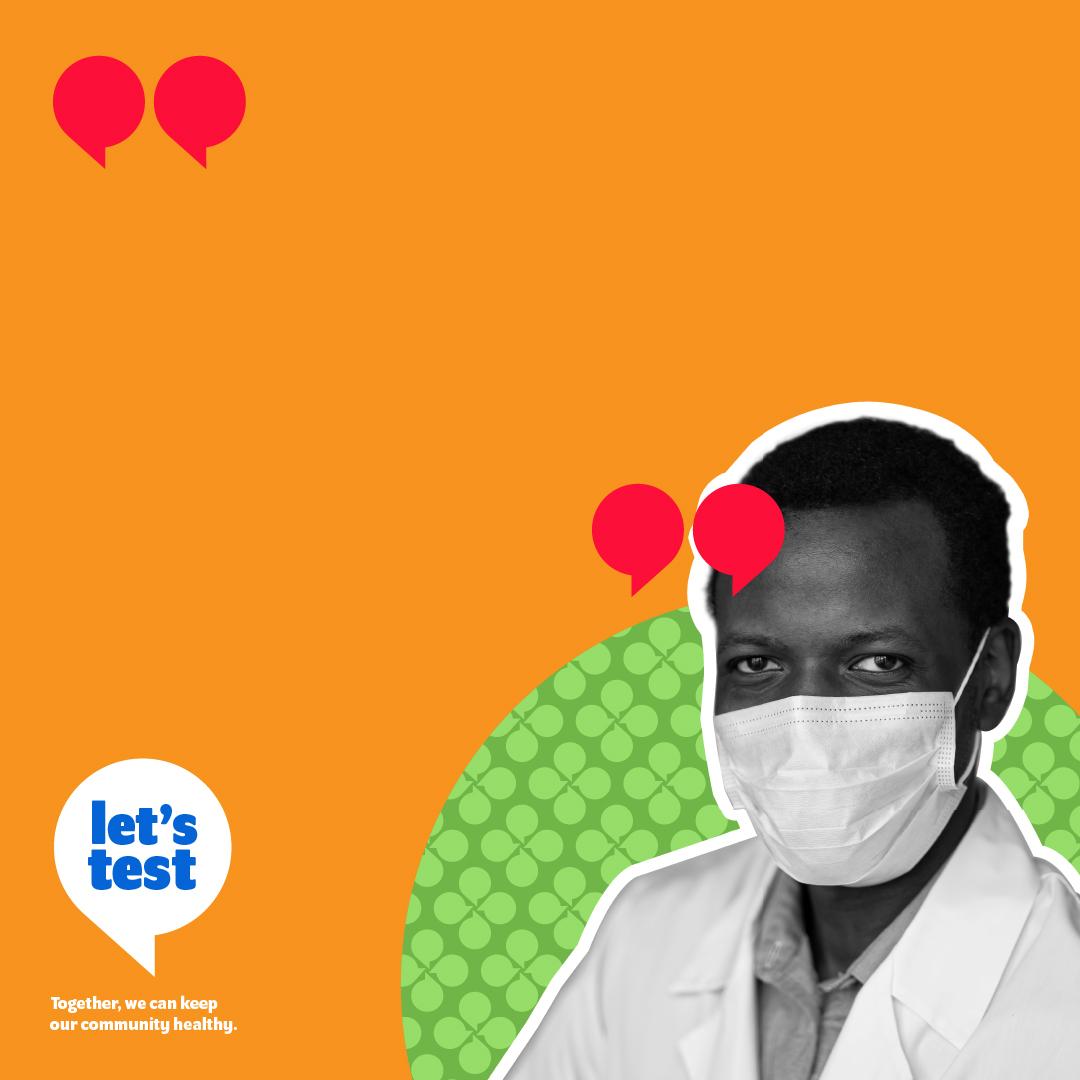 Las pruebas de diagnóstico de la COVID-19 deben ser parte íntegra de mas asistenciales, de modo que se realicen como servicio rutinario.
Encargado de formular 
políticas de salud